15 May 2021
Reflections
LO: To reflect shapes in using mirror lines.
Reflections
A reflection is a transformation that flips a shape about a fixed line.
This line is called the mirror line.
The original shape is called the object.
The reflected shape is called the image.
A point on the object and its equivalent point on the image are equidistant from the mirror line .
You need one thing to describe a reflection
		1) the mirror line.
Reflection
Find the image of the point (4, 2) under a reflection in the 
x-axis.
Draw the mirror line
Draw a perpendicular line to the mirror line, check the distance.
(4, 2)
Draw a perpendicular line from the mirror line, opposite direction, same distance.
(4, -2)
This is the reflection of the point.
Reflection
Find the image A’ of the parallelogram A (1, 2), (6, 2), (7, 5), (2, 5), under a reflection in the line y = -1.
(2, 5)
(7, 5)
A
(6, 2)
(1, 2)
Draw the mirror line
Measure the distance from each point to the mirror line, and from the mirror line to the image of the point.
(1, -4)
(6, -4)
Plot the points and draw the image.
A’
This is the reflection of the parallelogram.
(2, -7)
(7, -7)
Reflection
Find the image of the point (4, 2) under a reflection in the 
y-axis.
Draw the mirror line
Draw a perpendicular line to the mirror line, check the distance.
(-4, 2)
(4, 2)
Draw a perpendicular line from the mirror line, opposite direction, same distance.
This is the reflection of the point.
Reflection
Find the image B’ of the trapezium B      (1, 2), (6, 2), (5, 5), (1, 5), under a reflection in the line x = -1.
(-3, 5)
(-7, 5)
(1, 5)
(5, 5)
B’
B
(6, 2)
(-3, 2)
(1, 2)
(-8, 2)
Draw the mirror line
Measure the distance from each point to the mirror line, and from the mirror line to the image of the point.
Plot the points and draw the image.
This is the reflection of the trapezium.
Reflection
Find the image of the point (4, 2) under a reflection in the line
y = x
(2, 4)
Draw the mirror line
Draw a perpendicular line to the mirror line, check the distance.
(4, 2)
Draw a perpendicular line from the mirror line, opposite direction, same distance.
This is the reflection of the point.
Reflection
(-2, 7)
(1, 7)
Find the image C’ of the triangle C (1, -2), (7, -2), (7, 1), under a reflection in the line y = x.
C’
Draw the mirror line
(7, 1)
(-2, 1)
Measure the distance from each point to the mirror line, and from the mirror line to the image of the point.
C
(1, -2)
(7, -2)
Plot the points and draw the image.
This is the reflection of the triangle.
Reflection
Find the image of the point (4, 2) under a reflection in the line
y = -x
Draw the mirror line
Draw a perpendicular line to the mirror line, check the distance.
(4, 2)
Draw a perpendicular line from the mirror line, opposite direction, same distance.
(-2, -4)
This is the reflection of the point.
Reflection
Find the image D’ of the triangle D (1, 1), (7, 1), (7, 4), under a reflection in the line y = -x.
(7, 4)
Draw the mirror line
D
(1, 1)
(7, 1)
Measure the distance from each point to the mirror line, and from the mirror line to the image of the point.
(-1, -1)
D’
Plot the points and draw the image.
This is the reflection of the triangle.
(-4, -7)
(-1, -7)
Thank you for using resources from
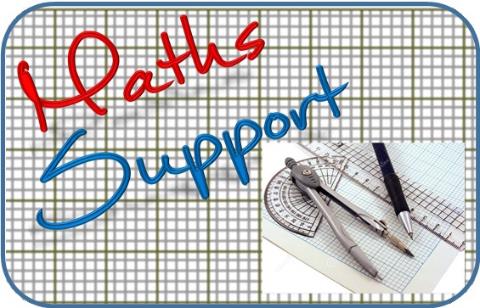 For more resources visit our website
https://www.mathssupport.org
If you have a special request, drop us an email
info@mathssupport.org
Get 20% off in your next purchase from our website, just use this code when checkout: MSUPPORT_20